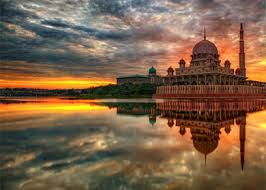 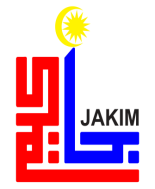 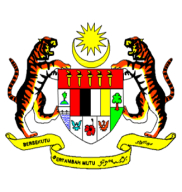 KHUTBAH MULTIMEDIA JAKIM
KETAKWAAN TERAS PEMBANGUNAN UMMAH
(24 Jun 2016 / 19 Ramadan 1437)
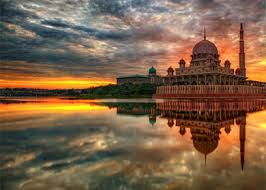 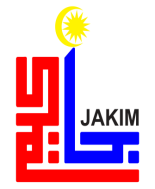 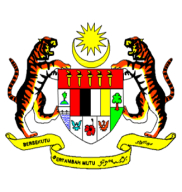 KHUTBAH MULTIMEDIA JAKIM
PUJIAN KEPADA ALLAH SWT
الحَمْدُ ِللهِ الَّذِى نَوَّرَ قُلُوْبَ المُؤْمِنِيْنَ بِالهِدَايَةِ وَاطْمَئَنَّتْ قُلُوْبُهُمْ بِالتَّوْحِيْدِ
2
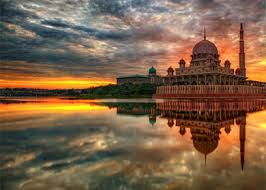 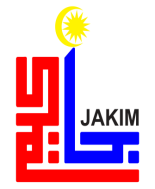 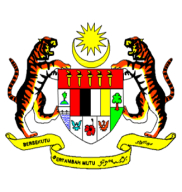 KHUTBAH MULTIMEDIA JAKIM
SYAHADAH
أَشهَدُ أَنْ لاَ إِلَهَ إِلاَّ اللهُ وَحدَهُ لاَ شَرِيكَ لَهُ، يَعْلَمُ مَا فِى السَّمَوَاتِ وَمَا فِى الاَرْضِ وَهُوَ الرَّقِيْبُ المَجِيْدُ. 
وَأَشهَدُ أَنَّ مُحَمَّدًا عَبدُهُ وَرَسُولُهُ
3
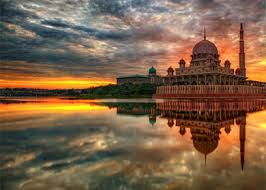 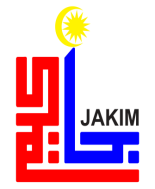 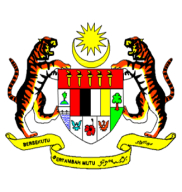 KHUTBAH MULTIMEDIA JAKIM
SELAWAT
اللَّهُمَّ صَلِّ وَسَلِّمْ عَلىَ سَيِّدِنَا مُحَمَّدٍ وَعَلىَ آلِهِ وَصَحبِهِ الَّذِيْنَ آمِنُوا وَعَمِلُوا الصَالِحَاتِ إِلىَ يَوْمِ المَوْعُوْدِ
4
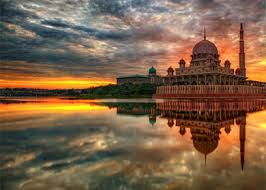 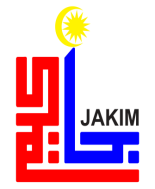 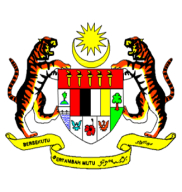 KHUTBAH MULTIMEDIA JAKIM
أَمَّا بَعدُ ! فَيَا عِبَادَ اللهِ اتَّقُوا اللهَ أَوصِيكُم وَنَفسِي بِتَقوَى اللهِ فَقَد فَازَ المُتَّقُونَ
5
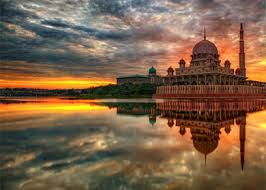 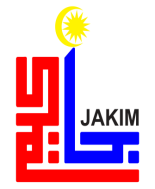 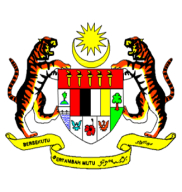 KHUTBAH MULTIMEDIA JAKIM
WASIAT TAQWA
bersungguh-sungguh melaksanakan segala
bersungguh-sungguh meninggalkan segala
Marilah sama-sama kita 
meningkatkan ketaqwaan kepada ِAllah SWT
PERINTAH-NYA
LARANGAN-NYA
Mudah-mudahan kita memperolehi keberkatan dan keredhaan serta perlindungan Allah SWT di dunia dan di akhirat.
6
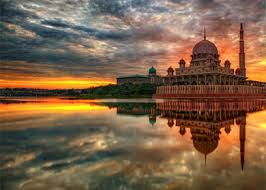 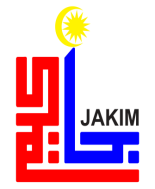 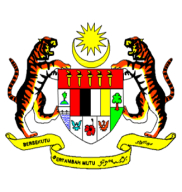 KHUTBAH MULTIMEDIA JAKIM
TAJUK KHUTBAH
KETAKWAAN  TERAS PEMBANGUNAN UMMAH
7
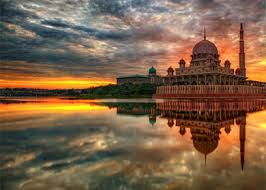 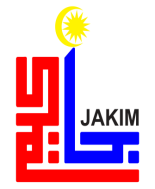 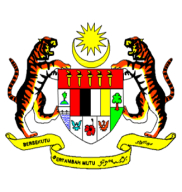 KHUTBAH MULTIMEDIA JAKIM
Keimanan dan ketakwaan merupakan nikmat Allah S.W.T yang amat penting dalam kehidupan kita. 

Ia menjadi tunjang utama dalam pembangunan sesebuah ummah. 

Ini bermakna, ummah tidak akan bangun dengan teguh sekiranya tidak mempunyai asas iman-takwa yang kukuh dalam mencapai pembangunan rohani dan jasmani yang jitu kepada Allah S.W.T.
8
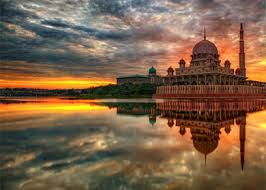 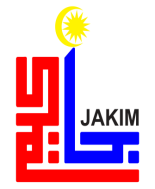 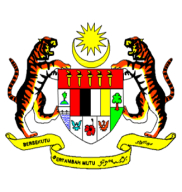 KHUTBAH MULTIMEDIA JAKIM
Iman yang meresap jauh ke dalam hati dan tidak bercampur dengan perasaan syak atau ragu-ragu akan memberi pengaruh yang positif terhadap sudut pandang, tingkah laku, dan pergaulan seseorang di dalam hidup seharian.
9
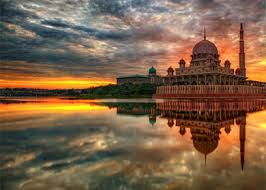 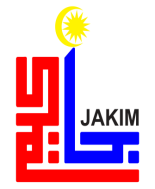 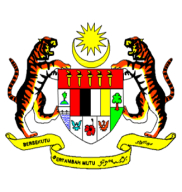 KHUTBAH MULTIMEDIA JAKIM
Firman Allah S.W.T
﴿ﭧ ﭨ ﭩ ﭪ ﭫ ﭬ ﭭ ﭮ ﭯ ﭰ ﭱ ﭲ ﭳ ﭴ ﭵ ﭶ ﭷ ﭸ ﭹ ﭺ ﭻ ﭼ ﭽ ﭾ ﭿ ﮀ ﮁ ﮂ ﮃ ﮄ ﮅ ﮆ ﮇ ﮈ ﮉ ﮊ ﮋ ﮌ﴾
Surah Al-Anfal: 2-4
10
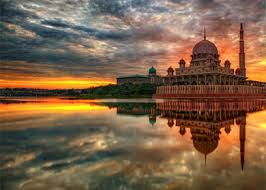 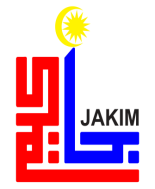 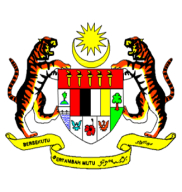 KHUTBAH MULTIMEDIA JAKIM
Maksudnya: 

“Sesungguhnya orang yang beriman itu (yang sempurna imannya) ialah mereka yang apabila disebut nama Allah (dan sifat-sifat-Nya) gementarlah hati mereka; dan apabila dibacakan kepada mereka ayat-ayat-Nya, menjadikan mereka bertambah iman, dan kepada Tuhan mereka jualah mereka berserah. Iaitu orang yang mendirikan sembahyang dan yang mendermakan sebahagian dari apa yang Kami kurniakan kepada mereka. Merekalah orang yang beriman dengan sebenar-benarnya. Mereka akan mendapat pangkat-pangkat yang tinggi di sisi Tuhan mereka, dan keampunan serta limpah kurnia yang mulia (di Syurga).”
11
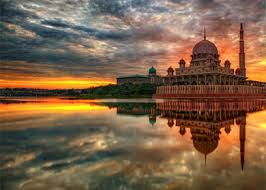 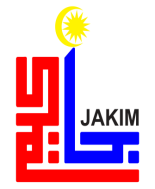 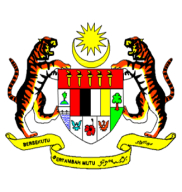 KHUTBAH MULTIMEDIA JAKIM
LIMA PERKARA UNTUK MENJELASKAN KEIMANAN SESEORANG
1
mereka yang apabila di sebut nama Allah, maka gementar hatinya.
2
mereka yang apabila dibacakan ayat-ayat Allah, maka semakin bertambah imannya;
3
mereka yang sentiasa menyerah diri kepada Allah;
4
mereka yang mendirikan solat dan taat kepada segala perintah dan larangan Allah; dan
5
mereka yang apabila dikurniakan rezeki, maka dibelanjakannya di jalan yang diredhai oleh Allah S.W.T.
12
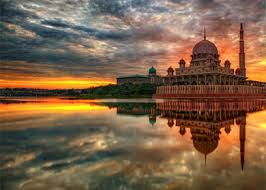 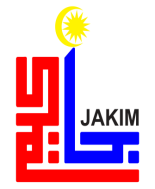 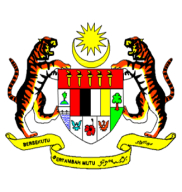 KHUTBAH MULTIMEDIA JAKIM
Kelima-lima perkara itu membuktikan keunggulan orang beriman yang dimanifestasikan oleh keindahan Islam yang sempurna dan tinggi kedudukannya. 

Ia akan bertindak sebagai penyelamat, pembela, pendamai dan pembangun ummah. 

Dengan kata lain, mereka meletakkan sepenuh kepercayaan dan keyakinan hati kepada ajaran Islam, melafaz dan menyatakan bahawa ajaran Islam itu adalah benar serta membuktikan kebenaran tersebut dengan mengamalkan segala ajaran Islam tanpa berbelah-bahagi.
13
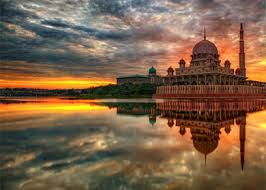 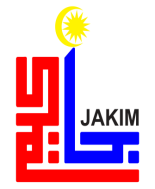 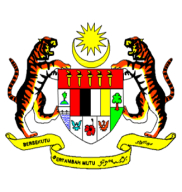 KHUTBAH MULTIMEDIA JAKIM
Keimanan sebenar akan menyuntik kekuatan untuk seseorang itu beribadah dan taat kepada perintah Allah S.W.T bukannya memberi tanggapan, pemikiran salah atau angan-angan kosong tanpa diikuti dengan kepercayaan dalam hati dan amal perbuatan. 

Jika dihayati, kita mampu menjadi umat yang menguasai bidang ekonomi, sains, penyelidikan, perundangan, pengurusan dan pentadbiran. 

Ini sekaligus dapat mencorakan budaya hidup manusia kerana semuanya itu adalah termasuk di dalam tuntutan iman yang mesti dilaksanakan.
14
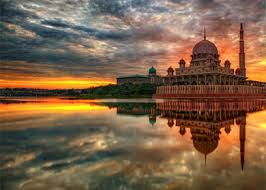 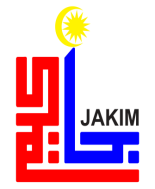 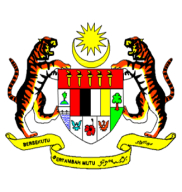 KHUTBAH MULTIMEDIA JAKIM
Firman Allah S.W.T
﴿ﭞ ﭟ ﭠ ﭡ ﭢ ﭣ ﭤ ﭥ ﭦ ﭧ ﭨ ﭩ ﭪ ﭫ ﭬ ﭭ ﭮ ﭯ ﭰ ﭱ ﭲ ﭳ ﭴ ﭵ ﭶ ﴾
Surah Ali Imran : 110
15
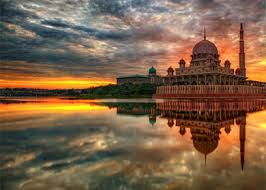 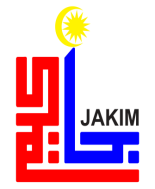 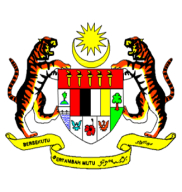 KHUTBAH MULTIMEDIA JAKIM
Maksudnya: 

“Kamu (wahai umat Muhammad) adalah sebaik-baik umat yang dilahirkan bagi (faedah) umat manusia, (kerana) kamu menyuruh berbuat segala perkara yang baik dan melarang daripada segala perkara yang salah (buruk dan keji), serta kamu pula beriman kepada Allah (dengan sebenar-benar iman). Dan kalaulah Ahli Kitab (Yahudi dan Nasrani) itu beriman (sebagaimana yang semestinya), tentulah (iman) itu menjadi baik bagi mereka. (Tetapi) di antara mereka ada yang beriman, dan kebanyakan mereka orang yang fasik.”
16
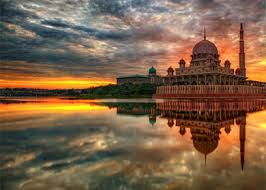 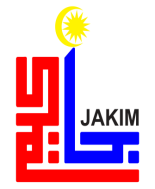 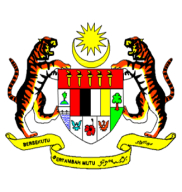 KHUTBAH MULTIMEDIA JAKIM
Seiring dengan pembangunan dunia Islam sejagat, didorong oleh satu kesedaran baru tentang kemurnian Islam dan peranan yang boleh dan patut dimainkannya dalam hal ehwal negara dan peribadi, maka sebahagian daripada pelbagai usaha Kerajaan adalah dengan memperkasakan institusi agama Islam termasuk pemerkasaan bidangkuasa mahkamah syariah.

Pemerkasaan ini adalah sejajar dengan peranan yang sepatutnya wujud dalam pentadbiran dan pengurusan perundangan yang berkaitan umat Islam di negara ini tanpa sedikitpun menyentuh hak dan kebebasan beragama penganut-penganut agama lain. 

Ini akan menambahkan lagi kualiti perkhidmatan dan meningkatkan tahap kesejahteraan masyarakat dan negara.
17
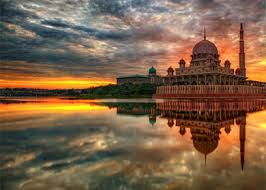 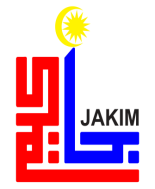 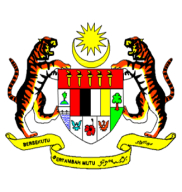 KHUTBAH MULTIMEDIA JAKIM
Hakikatnya, pemerkasaan mahkamah syariah adalah suatu langkah positif yang bertepatan dengan kehendak dan pengajaran Islam serta menepati prinsip Maqasid As-Syariah yang patut di dokong sepenuhnya oleh umat Islam agar pembentukan sebuah negara yang produktif dan bermoral tinggi tercapai. 
Mungkin pada awalnya ada yang mempersoalkan ketelusannya tetapi dengan merenung kembali dan memahami negara Malaysia itu sendiri, setiap rakyat akan mendapati dan menyedari bahawa langkah itu adalah wajar.
18
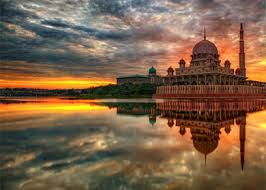 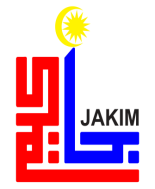 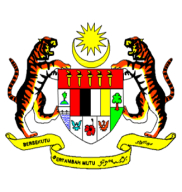 KHUTBAH MULTIMEDIA JAKIM
Firman Allah S.W.T
﴿ﭑ ﭒ ﭓ ﭔ ﭕ ﭖ ﭗ ﭘ ﭙ ﭚ ﭛ ﭜ ﭝ ﭞ ﭟ ﭠ ﭡ ﭢ ﴾
Surah A’raf : 96
19
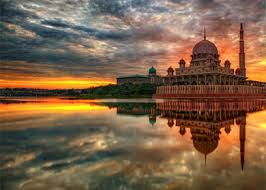 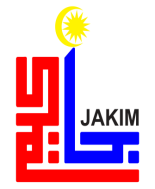 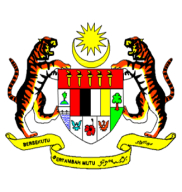 KHUTBAH MULTIMEDIA JAKIM
Maksudnya: 

“Dan (Tuhan berfirman lagi): Sekiranya penduduk negeri itu, beriman serta bertakwa, tentulah Kami akan membuka kepada mereka (pintu pengurniaan) yang melimpah-limpah berkatnya, dari langit dan bumi. Tetapi mereka mendustakan (Rasul Kami) lalu Kami timpakan mereka dengan azab seksa disebabkan apa yang mereka telah usahakan.”
20
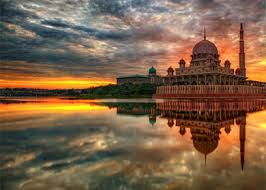 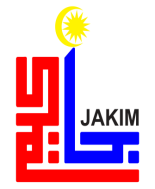 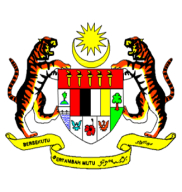 KHUTBAH MULTIMEDIA JAKIM
Pada realitinya, memang tidak dapat dinafikan bahawa takwa adalah satu aset yang amat penting kepada manusia. 

Iman dan takwa dapat menyucikan hati daripada dosa sehingga menjadi benteng kehidupan seseorang yang beriman dan bertakwa daripada melakukan perbuatan maksiat kepada Allah S.W.T.
21
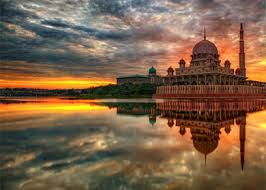 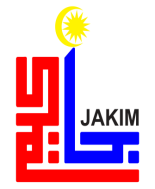 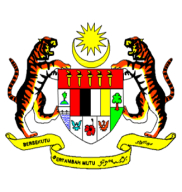 KHUTBAH MULTIMEDIA JAKIM
Sabda Rasulullah S.A.W
إِيَّا كُمْ وَالظَّنَّ فَإِنَّ الظَّنَّ أَكْذَبُ الْحَدِيْثِ وَلاَ تَحَسَّسُوا وَلاَ تَجَسَّسُوا وَلاَ تَحَاسَدُوا وَلاَتَدَابَرُوا وَلاَتَبَاغَضُوا وَكُوْنُواعِبَادَ اللَّهِ إحْوَانًا
Mafhumnya: 
“Berhati-hatilah kamu daripada berprasangka buruk, kerana prasangka buruk adalah sedusta-dusta ucapan. Janganlah kamu saling mencari keburukan orang lain, saling intip-mengintip, saling mendengki, saling membelakangi, dan saling membenci. Jadilah kamu hamba Allah yang bersaudara.”
Riwayat Imam Bukhari
22
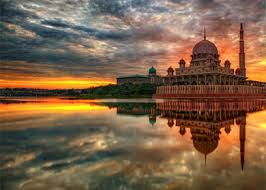 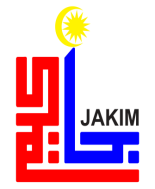 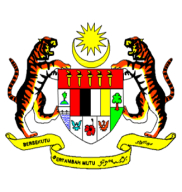 KHUTBAH MULTIMEDIA JAKIM
Empat faktor keseimbangan yang mengandungi aspek jasmani dan rohani:
faktor keseimbangan antara roh dan kebendaan.
1
2
keseimbangan antara hak dan kekuatan
3
keseimbangan antara agama dan ilmu
keseimbangan antara dunia dan akhirat
4
Kesemua faktor ini jika dihayati dan dijiwai akan mengangkat martabat Islam dan umatnya dalam mencapai keamanan, kemakmuran dan keselamatan di mana-mana sahaja.
23
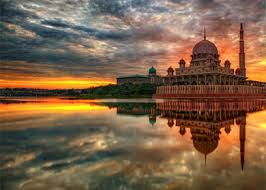 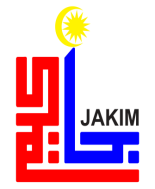 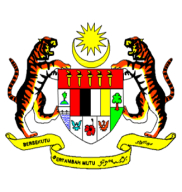 KHUTBAH MULTIMEDIA JAKIM
RUMUSAN KHUTBAH
1
2
3
24
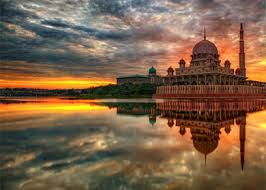 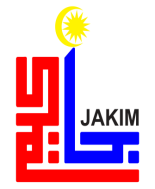 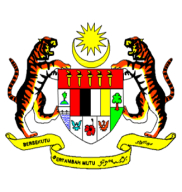 KHUTBAH MULTIMEDIA JAKIM
ﭸ ﭹ ﭺ ﭻ
ﭝ ﭞ ﭟ ﭠ ﭡ ﭢ ﭣ ﭤ ﭥ ﭦ ﭧ ﭨ ﭩ ﭪ ﭫ ﭬ ﭭ ﭮ ﭯ
Maksudnya: 
“Wahai orang yang beriman! Bertakwalah kepada Allah (dengan mengerjakan suruhan-Nya dan meninggalkan larangan-Nya); dan hendaklah tiap-tiap diri melihat dan memerhatikan apa yang ia telah sediakan (dari amal-amalnya) untuk hari esok (hari akhirat). Dan (sekali lagi diingatkan): Bertakwalah kepada Allah, sesungguhnya Allah Amat Meliputi Pengetahuan-Nya akan segala yang kamu kerjakan.” (Surah Al-Hasyr: 18)
25
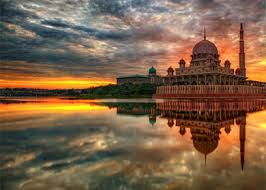 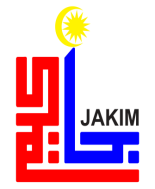 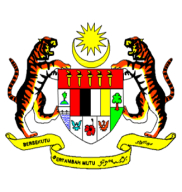 KHUTBAH MULTIMEDIA JAKIM
بَارَكَ اللهُ لِيْ وَلَكُمْ بِالْقُرْآنِ الْعَظِيْمِ، وَنَفَعَنِيْ وَإِيَّاكُمْ بِمَا فِيْهِ مِنَ الآيَاتِ وَالذِّكْرِ الْحَكِيْمِ، وَتَقَبَّلَ مِنِّيْ وَمِنْكُمْ تِلاَوَتَهُ إِنَّهُ هُوَ السَّمِيْعُ الْعَلِيْمُ. أَقُوْلُ قَوْلِيْ هَذَا وَأَسْتَغْفِرُ اللهَ الْعَظِيْمَ لِيْ وَلَكُمْ وَلِسَآئِرِ الْمُسْلِمِيْنَ وَالْمُسْلِمَاتِ وَالْمُؤْمِنِيْنَ وَالْمُؤْمِنَاتِ الأَحْيَاءِ مِنْهُمْ وَالأَمْوَاتِ، فَاسْتَغْفِرُوْهُ إِنَّهُ هُوَ الْغَفُوْرُ الرَّحِيْمُ.
26
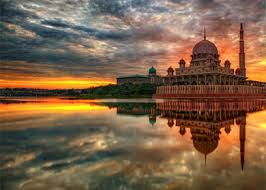 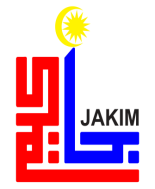 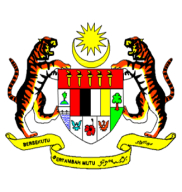 KHUTBAH MULTIMEDIA JAKIM
KHUTBAH KEDUA
27
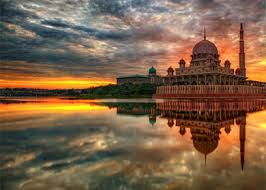 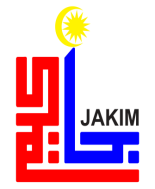 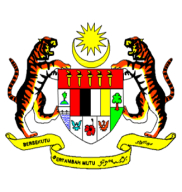 KHUTBAH MULTIMEDIA JAKIM
اَلْحَمْدُ لِلّهِ نَحْمَدُهُ وَنَسْتَعِيْنُهُ وَنَسْتَغْفِرُهُ وَنُؤْمِنُ بِهِ وَنَتَوَكَّلُ عَلَيْهِ وَنَعُوْذُُ بِاللهِ مِنْ شُرُوْرِ أَنْفُسِنَا وَمِنْ سَيِّئَاتِ أَعْمَالِنَا. مَنْ يَهْدِهِ اللهُ فَلاَ مُضِلَّ لَهُ وَمَنْ يُضْلِلْهُ فَلاَ هَادِيَ لَهُ.
28
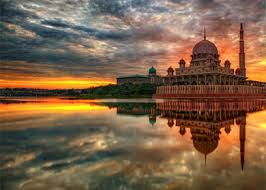 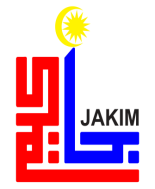 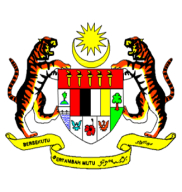 KHUTBAH MULTIMEDIA JAKIM
أَشْهَدُ أَنْ لاَّ اِلَهَ إِلاَّ اللهُ وَحْدَهُ لآ شَرِيْكَ لَهُ، وَأَشْهَدُ أَنَّ سَيِّدَنَا وَنَبِيَّنَا مُحَمَّدًا عَبْدُهُ وَرَسُوْلُهُ سَيِّدُ الْخَلاَئِقِ وَالْبَشَرِ.
Aku bersaksi bahawa tiada tuhan yang disembah melainkan Allah yang Maha Esa dan tiada sekutu bagi-Nya. Aku juga bersaksi bahawa penghulu dan Nabi kami Muhammad SAW adalah hamba dan rasul-Nya penghulu segala makhluk dan manusia.
29
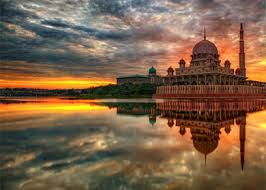 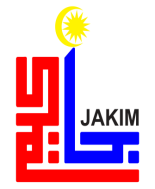 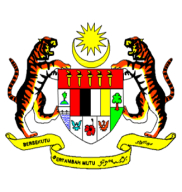 KHUTBAH MULTIMEDIA JAKIM
اَللّهُمَّ صَلِّ وَسَلِّمْ وَبَارِكْ عَلَى سَيِّدِنَا وَنَبِيِّنَا مُحَمَّدٍ وَعَلَى آلِهِ وَصَحْبِهِ أَجْمَعِيْنَ.
Ya Allah, berilah selawat, sejahtera dan berkat ke atas penghulu dan Nabi kami Muhammad SAW,  kaum keluarga serta para sahabat baginda.
30
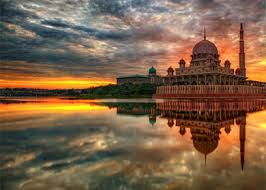 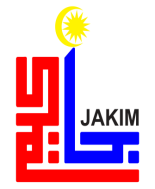 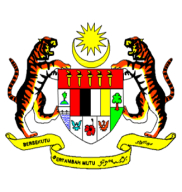 KHUTBAH MULTIMEDIA JAKIM
أَمَّا بَعْدُ فَيَا عِبَادَ اللهِ، إِتَّقُوْا اللهَ وَكُوْنُوْا مَعَ الصَّادِقِيْنَ. وَاعْلَمُوْا أَنَّ اللهَ سُبْحَانَهُ وَتَعَالىَ أَمَرَكُمْ بِأَمْرٍ بَدَأَ فِيْهِ بِنَفْسِهِ وَثَنَّى بِمَلآئِكَتِهِ الْمُسَبِّحَةِ بِقُدْسِهِ. فَقَالَ اللهُ تَعَالىَ مُخْبِرًا وَآمِرًا :
ﭲ ﭳ ﭴ ﭵ ﭶ ﭷ ﭸ ﭹ ﭺ ﭻ ﭼ ﭽ ﭾ ﭿ
اللَّهُمَّ صَلِّ وَسَلِّمْ عَلَى سَيِّدِنَا مُحَمَّدٍ وَعَلَى آل سَيِّدِنَا مُحَمَّدٍ
31
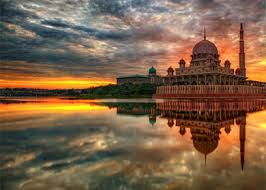 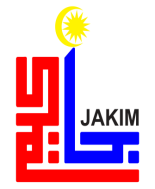 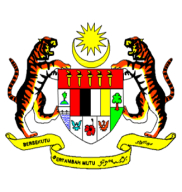 KHUTBAH MULTIMEDIA JAKIM
وَارْضَ اللّهُمَّ عَنِ الأَرْبَعَةِ الْخُلَفَاءِ الرَّاشِدِيْنَ سَادَاتِنَا أَبِى بَكْرٍ وَعُمَرَ وَعُثْمَانَ وَعَلِىٍّ بْنِ أَبِى طَالِبٍ، وَعَنْ أَزْوَاجِ نَبِيِّنَا الْمُطَهَّرَاتِ مِنَ الأَدْنَاسِ وَعَنْ أَهْلِ بَيْتِهِ وَقَرَابَتِهِ وَعَنْ سَائِرِ الصَّحَابَةِ الأَكْرَمِيْنَ وَالتَّابِعِيْنَ وَمَنْ تَبِعَهُمْ بِإِحْسَانٍ إِلَى يَوْمِ الدِّيْنِ. وَارْضَ عَنَّا بِرَحْمَتِكَ يَا أَرْحَمَ الرَّاحِمِيْنَ.
Ya Allah, kurniakanlah keredaan kepada empat orang khulafa ar-Rasyidin Saidina Abu Bakar, Umar, Usman dan Ali bin Abi Talib. Isteri-isteri Nabi yang suci, ahli keluarga, seluruh sahabat serta para tabiin. Juga, redailah kami sekalian wahai Tuhan Yang Maha Penyayang.
32
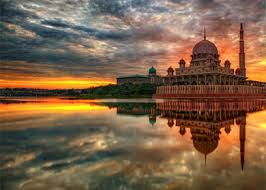 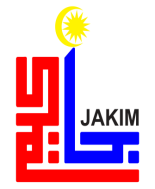 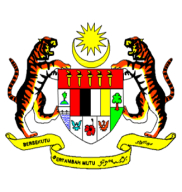 KHUTBAH MULTIMEDIA JAKIM
اَللّهُمَّ اغْفِرْ لِلْمُسْلِمِيْنَ وَالْمُسْلِمَاتِ وَالْمُؤْمِنِيْنَ وَالْمُؤْمِنَاتِ الأَحْيَاءِ مِنْهُمْ وَالأَمْوَاتِ.
Ya Allah, ampunkanlah dosa golongan muslimin dan muslimat, sama ada yang masih hidup atau yang telah meninggal dunia
33
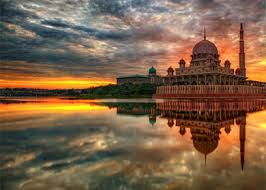 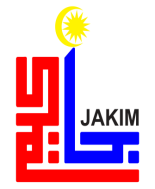 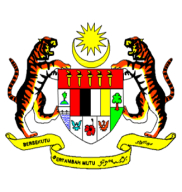 KHUTBAH MULTIMEDIA JAKIM
اَللّهُمَّ أَنْزِلِ الرَّحْمَةَ عَلَى السَّلاَطِيْنِ الْكِرَامِ، 
وَجَمِيْعِ الْمُسْلِمِيْنَ الْعِظَامِ، 
الَّذِيْنَ قَضَوْا بِالْحَقِّ وَبِهِ كَانُوْا يَعْدِلُوْنَ.
Ya Allah anugerahkanlah rahmat ke atas Raja-raja kami dan pemimpin-pemimpin kami yang melaksanakan kebenaran dan menegakkan keadilan
34
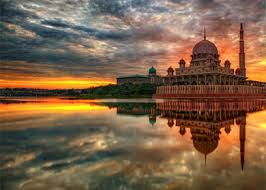 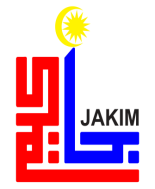 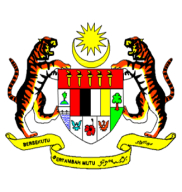 KHUTBAH MULTIMEDIA JAKIM
اَللّهُمَّ أَنْزِلِ الرَّحْمَةَ وَالسَّكِيْنَةَ وَالسَّلاَمَةَ وَالْعَافِيَةَ عَلَى مَلِكِنَا، سري فادوك بضيندا يغ دفرتوان اضوغ مَوْلاَنَا الْمَلِكُ الْمُعْتَصِمُ بِاللهِ مُحِبُّ الدِّيْنِ توانكو الْحَاجَّ عَبْدَ الْحَلِيْمِ مُعَظَّمْ شَاهُ إِبْنَ الْمَرْحُوْمِ اَلْسُّلْطَانِ بَدْلِي شَاهُ، راج فرمايسوري اضوغ سلطانة حاجة حامينة وعلى فوتري٢ سرتا قرابة٢ دراج  سكالين.
Ya Allah limpahkanlah rahmat, ketenangan, keselamatan dan kesihatan ke atas Raja kami,
SERI PADUKA BAGINDA YANG DIPERTUAN AGONG MAULANA AL-MALIK 
AL-MU’TASIM BILLAHI MUHIBBUDIN TUANKU AL-HAJ ABD AL-HALIM MUADZZAM SHAH IBN AL-MARHUM AS-SULTAN BADLI SHAH,
RAJA PERMAISURI AGONG SULTANAH HAJAH HAMINAH DAN 
PUTERI-PUTERI SERTA KERABAT-KERABAT DI RAJA SEKALIAN.
35
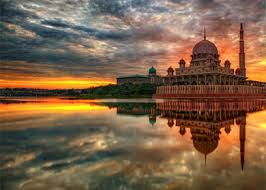 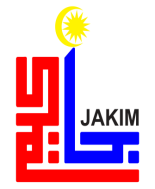 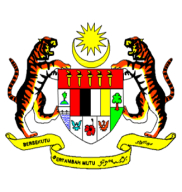 KHUTBAH MULTIMEDIA JAKIM
اَللّهُمَّ اجْعَلْ مَالِيْزِيَا وَسَائِرَ بِلاَدِ الْمُسْلِمِيْنَ طَيِّبَةً آمِنَةً مُطْمَئِنَّةً رَخِيَّةً. اللَّهُمَّ سَلِّمْ بِلاَدَنَا مِنَ المُفسِدِينَ وَطَهِّرهَا مِنَ المُتَطَرِّفِينَ وَوَفِّقنَا جَمِيعًا لِطَاعَتِكَ وَطَاعَةِ رَسُولِكَ مُحَمَّدٍ صَلَّى اللهُ عَلَيهِ وَسَلَّمَ وَطَاعَةِ مَن أَمَرتَنَا بِطَاعَتِهِ.
Ya Allah jadikanlah Malaysia dan seluruh negara umat Islam dalam keadaan aman, tenang dan makmur. Ya Allah selamatkan negara kami daripada golongan yang melakukan kerosakan, dan bersihkannya daripada golongan yang melampaui batasan dan perbaiki jalan kami dalam mentaati-Mu, Rasul-Mu dan mereka yang engkau perintah kami mentaatinya.
36
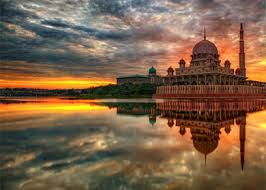 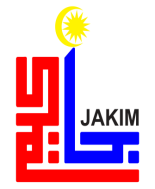 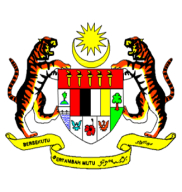 KHUTBAH MULTIMEDIA JAKIM
Ya Allah ya Tuhan kami. Kami memohon agar dengan rahmat dan perlindungan-Mu, negara kami ini dan seluruh rakyatnya dikekalkan dalam keamanan dan kesejahteraan. Tanamkanlah rasa kasih sayang di antara kami. Kekalkanlah perpaduan di kalangan kami. Semoga dengannya kami sentiasa hidup aman damai makmur dan selamat sepanjang zaman.
37
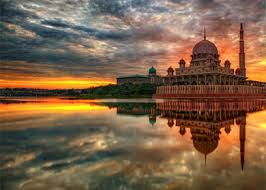 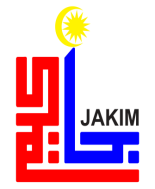 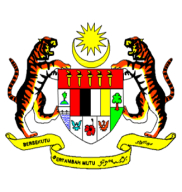 KHUTBAH MULTIMEDIA JAKIM
ﯫ ﯬ ﯭ ﯮ ﯯ ﯰ ﯱ ﯲ ﯳ ﯴ ﯵ ﯶ ﯷ ﯸ ﯹ ﯺ
Ya Tuhan kami, janganlah engkau mengubah hati kami selepas Engkau memberi hidayah kepada kami dan kurniakanlah kami rahmat di sisiMu sesungguhnya Engkaulah Maha Pemberi
38
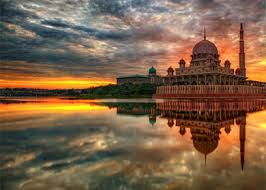 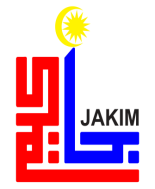 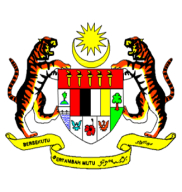 KHUTBAH MULTIMEDIA JAKIM
ﯜ ﯝ ﯞ ﯟ ﯠ ﯡ ﯢ ﯣ ﯤ ﯥ ﯦ
Ya Allah, Ya Tuhan kami, anugerahkanlah kami dengan kebaikan di dunia dan di akhirat, serta jauhilah kami daripada azab api neraka.
39
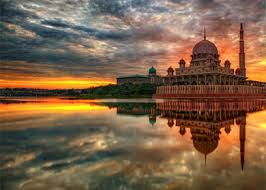 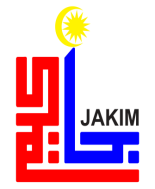 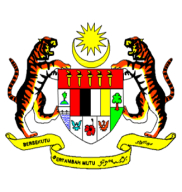 KHUTBAH MULTIMEDIA JAKIM
ﭻ ﭼ ﭽ ﭾ ﭿ ﮀ ﮁ ﮂ ﮃ ﮄ ﮅ ﮆ ﮇ ﮈ ﮉ ﮊ ﮋ
فَاذْكُرُوا اللهَ الْعَظِيْمَ يَذْكُرْكُمْ
 وَاشْكُرُوهُ عَلَى نِعَمِهِ يَزِدْكُمْ
 وَاسْأَلُوهُ مِنْ فَضْلِهِ يُعْطِكُمْ
 وَلَذِكْرُ اللهِ أَكْبَرُ، وَاللهُ يَعْلَمُ مَا تَصْنَعُونَ.
40